soak
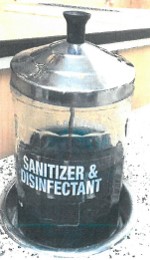 Completely soak the tools in disinfectant for at least 10 minutes.
This material was produced under grant number SH-05066-SH8 from the Occupational Safety and Health Administration, US Department of Labor. It does not necessarily reflect the views or policies of the US Department of Labor, nor does mention of trade names, commercial products, or organizations imply endorsement by the US Government.
clean
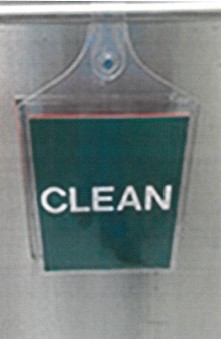 Store all dirty non-electrical tools in a container that is labelled as “CLEAN.”
This material was produced under grant number SH-05066-SH8 from the Occupational Safety and Health Administration, US Department of Labor. It does not necessarily reflect the views or policies of the US Department of Labor, nor does mention of trade names, commercial products, or organizations imply endorsement by the US Government.
gloves
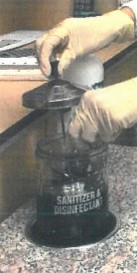 Wear nitrile gloves or use tongs to remove the tools from the disinfectant.
This material was produced under grant number SH-05066-SH8 from the Occupational Safety and Health Administration, US Department of Labor. It does not necessarily reflect the views or policies of the US Department of Labor, nor does mention of trade names, commercial products, or organizations imply endorsement by the US Government.
dirty
Store all dirty non-electrical tools in a container that is labelled as “DIRTY” or “SOILED.”
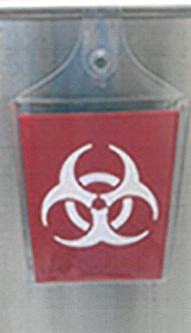 This material was produced under grant number SH-05066-SH8 from the Occupational Safety and Health Administration, US Department of Labor. It does not necessarily reflect the views or policies of the US Department of Labor, nor does mention of trade names, commercial products, or organizations imply endorsement by the US Government.
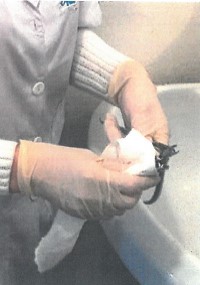 Dry tools
Use a clean paper towel to completely dry the tools.
This material was produced under grant number SH-05066-SH8 from the Occupational Safety and Health Administration, US Department of Labor. It does not necessarily reflect the views or policies of the US Department of Labor, nor does mention of trade names, commercial products, or organizations imply endorsement by the US Government.
water
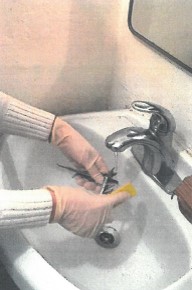 Clean tools using soap and hot water.
This material was produced under grant number SH-05066-SH8 from the Occupational Safety and Health Administration, US Department of Labor. It does not necessarily reflect the views or policies of the US Department of Labor, nor does mention of trade names, commercial products, or organizations imply endorsement by the US Government.
debris
Remove all visible debris (i.e. pieces of skin or nail.)
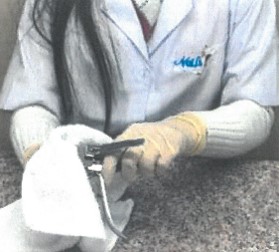 This material was produced under grant number SH-05066-SH8 from the Occupational Safety and Health Administration, US Department of Labor. It does not necessarily reflect the views or policies of the US Department of Labor, nor does mention of trade names, commercial products, or organizations imply endorsement by the US Government.